A Digital Roadmap for Kent & MEDWAY
An Electronic Health Record is no longer a digital typewriter but an interactive medium for practicing medicine (and delivering care) based on the highest standards in the world
We will use technology to improve outcomes through robust, secure and seamless use of information and systems
2
Contents
Overview 
Vision and Outcomes
Mapping the Vision
Capabilities & Plans
Next Steps
1. Overview
Purpose
Scope
Governance
4
Purpose of the Kent & Medway Local Digital Roadmap (LDR)
Support the delivery of the Kent & Medway Sustainability and Transformation Plan (STP), specifically to address: 
The care and quality gap 
The finance and efficiency gap 
The health and wellbeing gap 
Ensure there is a digital component to all appropriate transformation initiatives 
Take advantage of technology to support new care delivery models 
Identify the board, clinical and informatics digital champions in all Kent & Medway care delivery organisations 
Where appropriate, take advantage of existing national and local investments in technology to maximise the benefit from these investments 
Exploit funding opportunities
Support local strategic decisions, prioritisation and investment 
Reveal, explore and exploit potential for common approaches to deliver underpinning infrastructure and solution architecture 
Clarify deployment schedules, critical paths, risks and constraints, opportunities for building networks and forming collaborations, common knowledge management and benefits realisation approaches 
Facilitate national investment prioritisation, identifying ‘economies of scale’ opportunities within a region, and supplier product roadmap development 
Ensure robust on-going governance of delivery
5
Geographic scope of STP and LDR
Who we are: 8 Clinical Commissioning Groups (CCGs), 7 NHS providers and 2 local authorities, joining together with other partners to transform health and care in Kent & Medway
Dartford & Gravesham NHS Trust
Local Authorities:
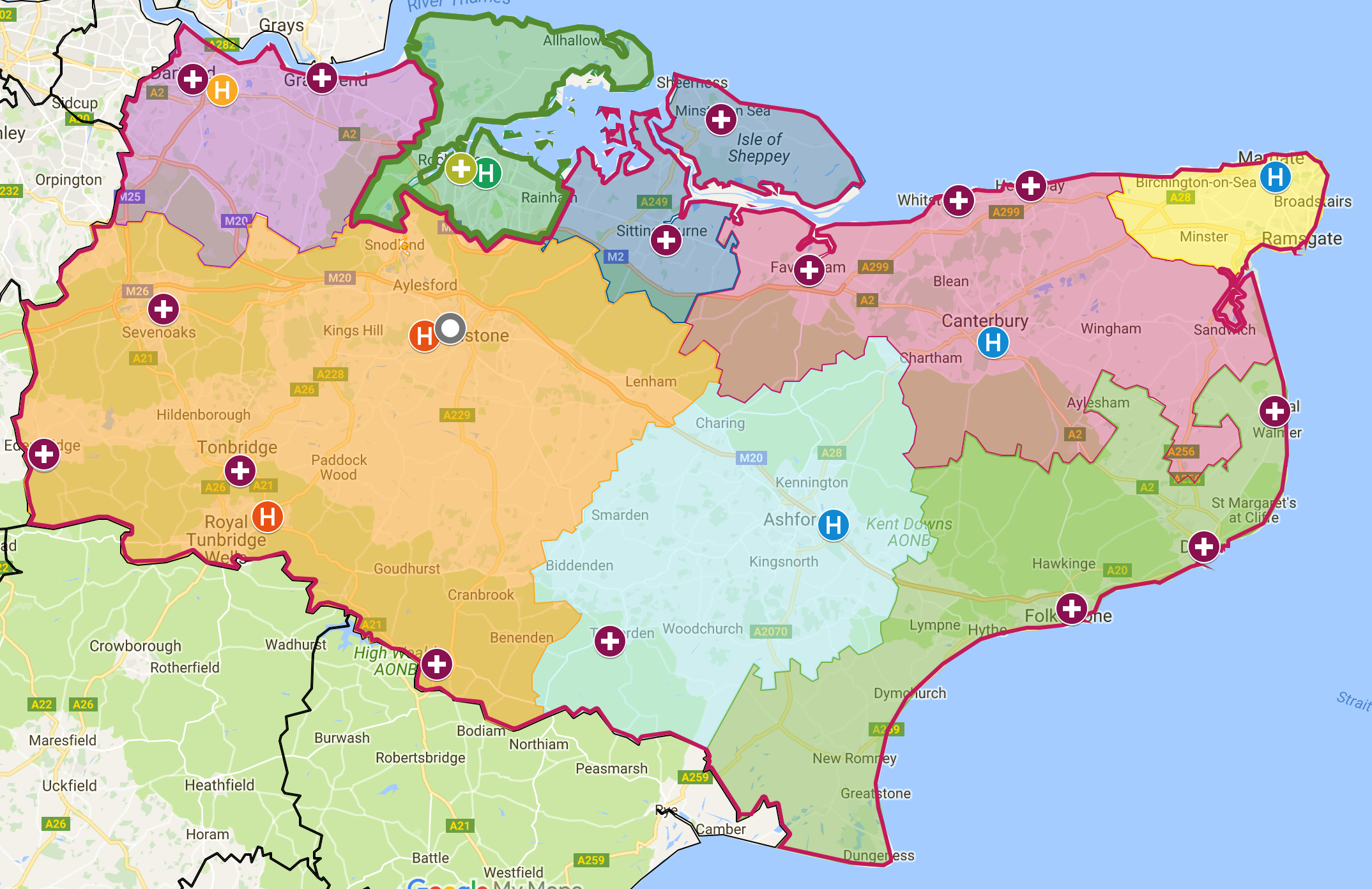 H
East Kent Hospitals University NHS Foundation Trust
H
H
Medway NHS Foundation Trust
Maidstone & Tunbridge Wells  NHS Trust
H
+
Kent Community Hospitals
Medway Community Hospitals
+
Kent and Medway NHS and Social Care Partnership Trust
South East Coast Ambulance Service NHS Foundation Trust
Kent Community Healthcare Foundation NHS Trust
Non-statutory NHS health and social care providers (e.g. Medway Community Health and Virgin)
Kent County Council
Medway Council
6
Kent & Medway Digital Work Stream Steering Group
Steering group remit
A Kent & Medway Digital Work Stream Steering Group has been established to oversee the delivery of a single Local Digital Roadmap (LDR) for Kent & Medway. The LDR steering group will link to the Sustainability and Transformation Plan (STP) Clinical Strategy group to ensure that the LDR fully supports Clinical and Care services.
Membership
The chair of the group is:
Chief Executive, Dartford and Gravesham NHS Trust 
The group includes representatives from various organisations within Kent & Medway:
Information and Communication Technology Director, East Kent Hospitals University Foundation Trust
Chief Information Officer, West Kent Clinical Commissioning Group (CCG)
Head of Information Management & Technology, Dartford, Gravesham and Swanley CCG
Informatics Lead, Medway CCG
Technical Commissioning & Strategy Lead, Kent County Council (KCC)
2. Vision and outcomes
Kent & Medway STP & LDR vision and plans
7 Vision and outcomes
8
Kent & Medway STP & LDR visions and plans
Sustainability & Transformation Plan (STP)
The Kent and Medway Health and Care System is seeking to deliver an integrated health and social care model that focuses on delivering high quality, outcome focused, person centred, coordinated care that is easy to access and enables people to stay well and live independently and for as long as possible in their home setting. More than that, the Kent and Medway health and care system will transform services to deliver proactive care, and support focused on improving and promoting health and wellbeing, rather than care and support that is solely reactive to ill health and disease. Core to the model is the philosophy of health and care services working together to promote and support independence, utilising statutory, voluntary and where appropriate the independent sector to deliver the right care, in the right place, at the right time.
Local Digital Roadmap (LDR) Plans
The Local Digital Roadmap will:
Facilitate and encourage the Kent & Medway population in improvement of their health and care.
Join up health and social care and other providers of care services by transforming the way care professionals record information, transact and communicate with patients and staff. 
Support self care and support carers.
Enable more informed decision making.
The LDR encourages service user empowerment through technology and will drive the use of familiar consumer technology to support greater self-care, improvements in health and wellbeing, and access to services. 
The LDR advocates the use of real-time and historic data to support predictive modelling and improvements in clinical service delivery at point of care. Population health analysis and information management will support effective commissioning. It will promote clinical surveillance and improvements in intelligence through research programmes. 
The LDR will enable the replacement of all paper based care professional to care professional clinical and social care correspondence with digital communications
9
Vision and outcomes
Kent & Medway have developed a vision that comprises 7 outcome and vision statements. This vision is intended to ensure that the Kent & Medway Sustainability and Transformation Plan (STP) is underpinned by the appropriate digital technology.
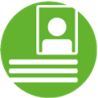 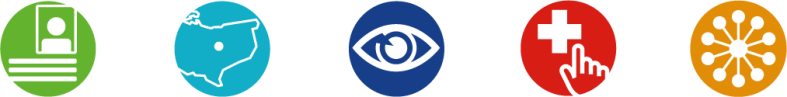 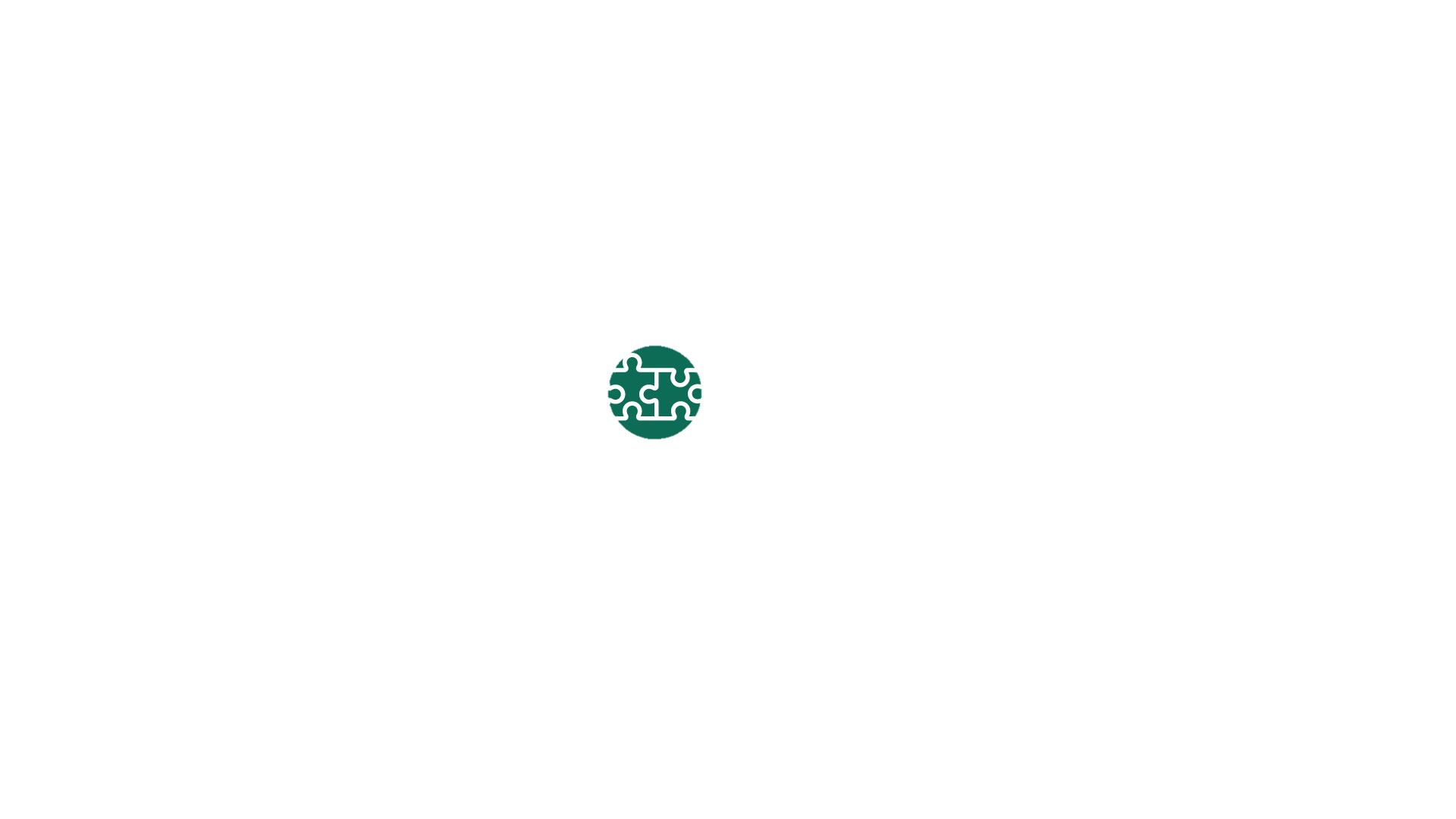 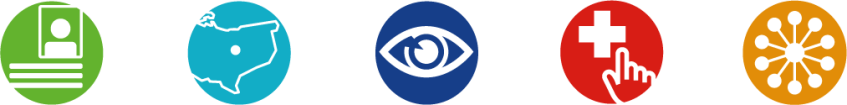 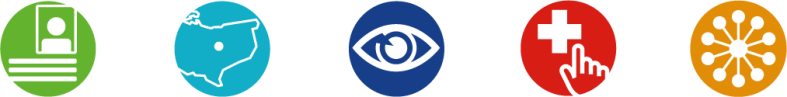 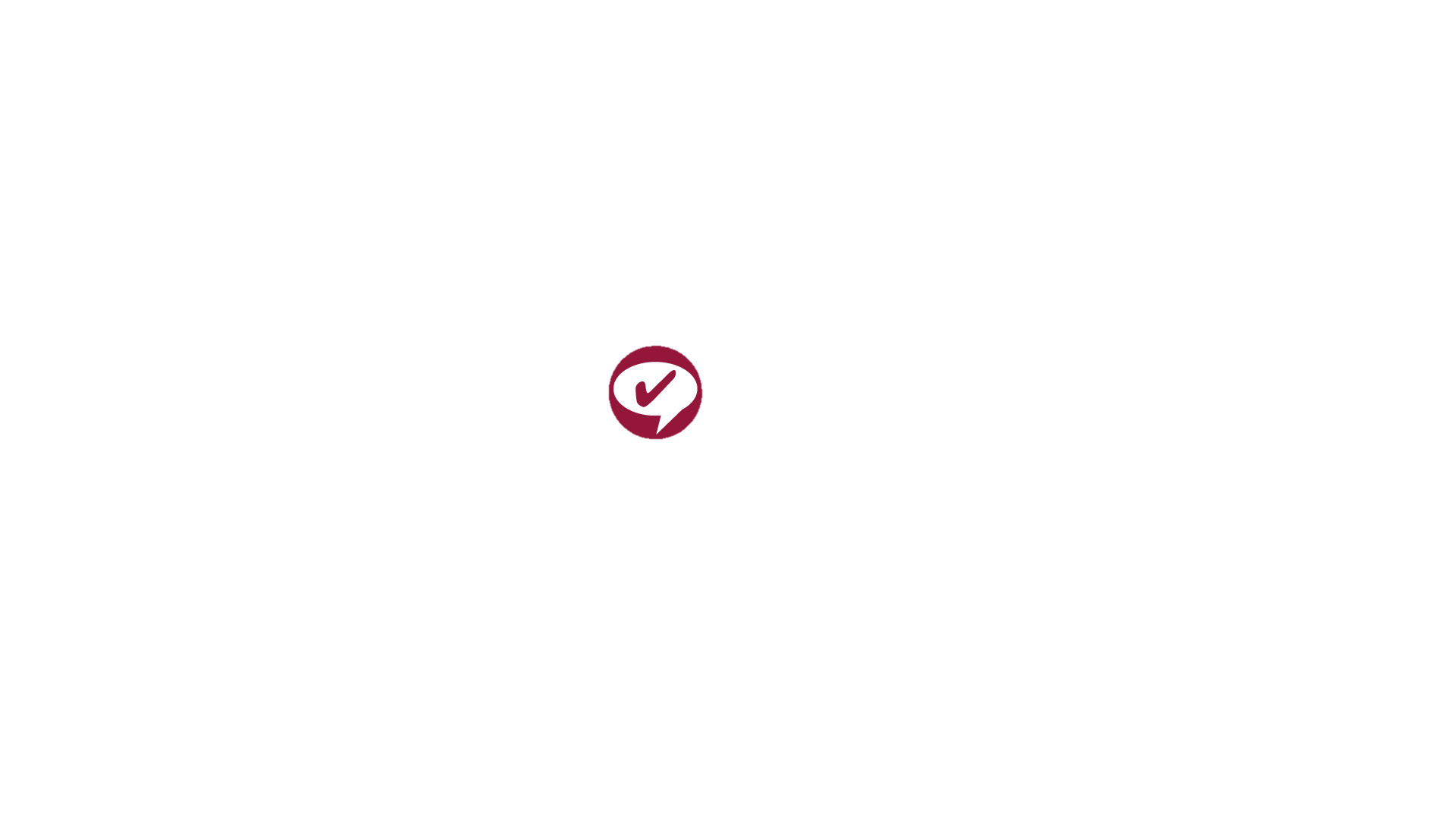 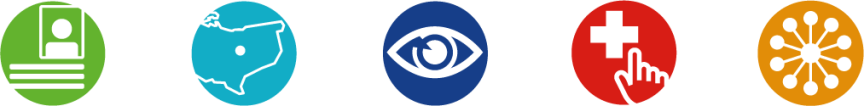 10
Universal care record
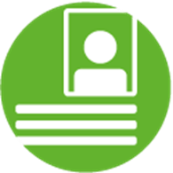 Vision
Health and care professionals have immediate access to all relevant information about a patient’s care, treatment, diagnostics and previous history, for all patients across Kent & Medway; with each digital footprint area determining their own delivery approach.
Key outcomes
Establishment of a shared digital Kent & Medway Universal Care Record to which all health and social care professionals treating a patient have access, this will allow, for example
clinicians in hospitals to access GP records, 
GPs to access information about inpatient episodes and
Social Care professionals to access critical data on adults and children.
Access to a shared digital Kent & Medway Universal Care Record expanded to include groups such as community pharmacies, optometrists and care homes who currently have no access to information.
Key requirements
Interconnected health and social care systems where:
No user has to re-enter the same patient data twice across Kent & Medway.
The provenance and timeliness of patient data is clear to users and patient data available in real time if required.
Users do not have to “look for important patient data” it should be presented to them in a suitable form e.g. flag to indicate critical data available or data sorted semantically.
Health and care professionals across care settings can access patient medications, allergies and adverse reactions.
Clinicians, GPs and community pharmacists can utilise electronic prescriptions.
Key principles
To be enabled for patients across Kent & Medway
Key identifier is the NHS number, but each system should be able to handle situations where this is unavailable.
Have agreed patient consent models and Information Governance in place.
Committed to open and common standards where possible e.g. open architecture, open integration, open governance and other healthcare standards.
Current position
Systems generally developed  separately by each organisation and so there is a lack of system integration across Kent & Medway.
11
Universal clinical access
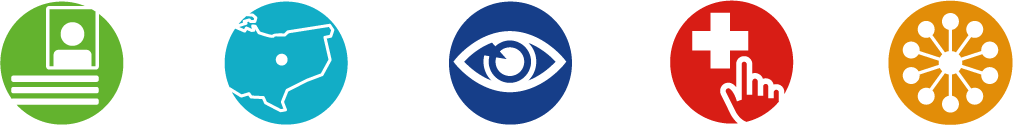 Vision
Health and care professionals can operate in the same way independent of their geographic location.
Key outcomes
Support the “digitally enabled clinician” through the availability of consistent, high quality health and social care systems that are interconnected and available round the clock.
More use made of mobile services, bringing care to the patients’ community rather than travelling to a hospital or to tertiary care (specialist care providers such as dedicated children’s’ hospitals). 
Effective and efficient care so that patients can get the right care in the right place by professionals with the right information the first time.
Key requirements
Improve performance (including outcomes) and efficiency of healthcare activities by:
Providing users access to the patient data they need to be able to make the right clinical decision.
Providing users access to all relevant patient data in emergency situations (if appropriate).
Allowing staff to easily roam between sites and social care settings and still access the patient data they need. 
Patient data presented as user centric and not be dependent upon the service or underlying system.
Support evidence based practice by helping clinicians to rapidly identify each patient's unique health state and diagnosis, their individual risks and benefits of potential interventions.
Key principles
System “easy to use” e.g. should work seamlessly when a clinicians is with a patient.
System “proactive rather than reactive/informational” so truly assist users with their work.
System platform (desktop or mobile devices) and location (Hospital, GP surgery or patient home etc.) independent.
IT service is flexible enough to support new models of care.
Support the development of the “Digitally enabled clinician” through professional development/education.
Current position
Staff cannot easily roam between sites and social care settings and access is generally limited to their own systems. Wi-Fi whilst improving is not always available at community locations. Access from patient and nursing homes is far from guaranteed.
12
Universal transactional services
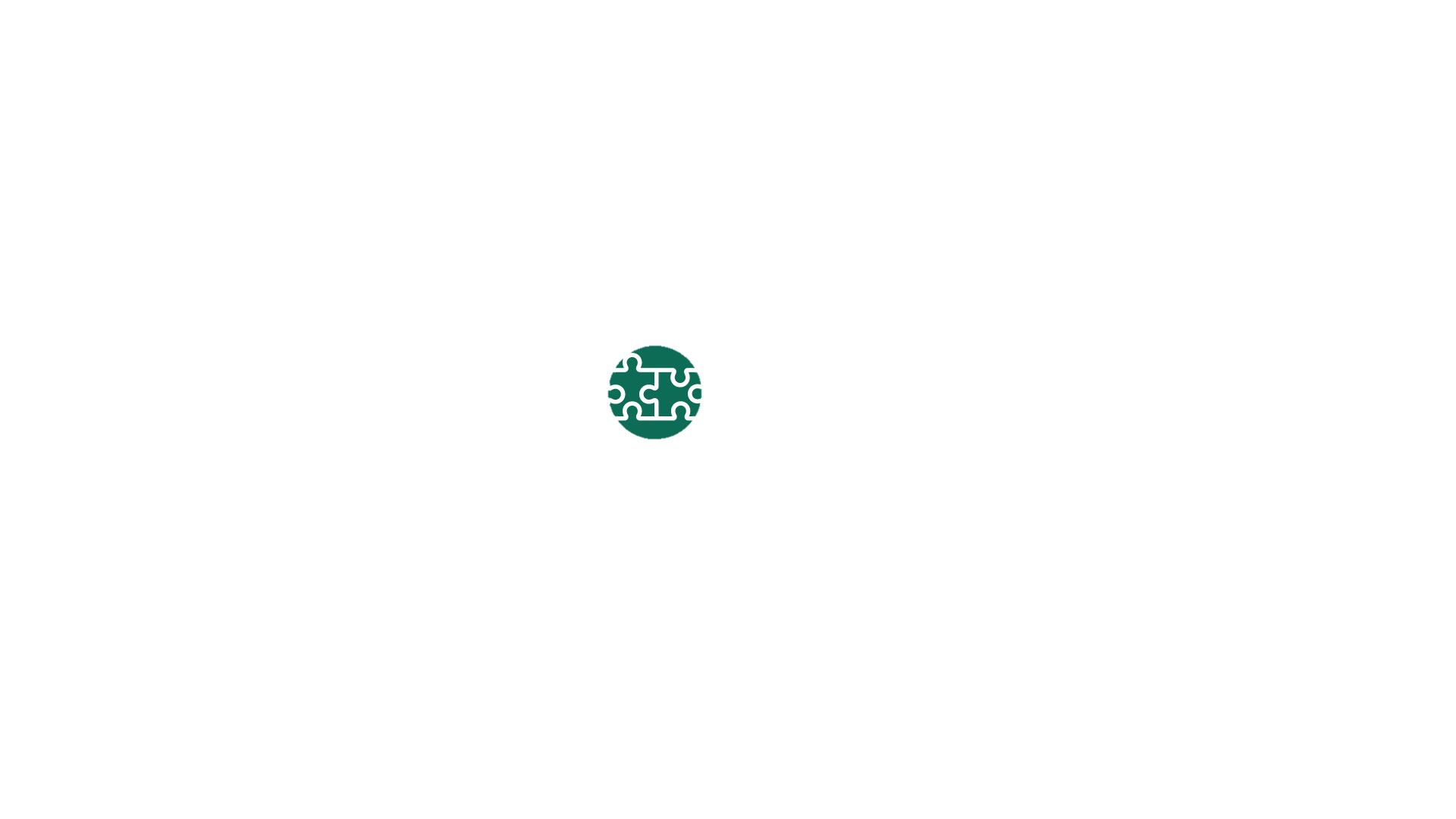 Vision
Health and care professionals can access a common directory of services and make arrangements for the appropriate referral to the next stage of the care pathway
Key outcomes
Support the “digitally enabled clinician” by enabling them to make the appropriate electronic referral to the next stage of the care pathway.
GPs can refer electronically to secondary care.
GPs receive timely electronic discharge summaries from secondary care.
GPs can seek advice and guidance from specialists
Social care receive timely electronic  admission, discharge and withdrawal notices from secondary care.
Children service professionals are notified of unscheduled care attendance.
Professionals  across care settings made aware of end-of-life preference information and information on learning disability and communication preferences.
Key requirements
Improve performance (including outcomes) and efficiency of healthcare activities by:
Providing users with the timely referral notifications they need to be able to make the right clinical decisions (especially in emergency situations).
Allowing staff to easily roam between sites and social care settings and seamlessly make referrals and seek advice from specialists. 
Referral data presented as user centric and not be dependent upon the service or underlying system.
Support evidence based practice by helping clinicians to rapidly identify each patient's unique health state and diagnosis, their individual risks and benefits of potential interventions.
Key principles
System “easy to use” e.g. should work seamlessly when a clinicians is with a patient.
System “proactive rather than reactive/informational” so truly assist users with their work.
System platform (desktop or mobile devices) and location (Hospital, GP surgery or patient home etc.) independent.
IT service is flexible enough to support new models of care.
Support the development of the “Digitally enabled clinician” through professional development/education.
Current position
Use of disparate systems across the health and care environment, partial use of national eReferrals service
13
Shared health analytics
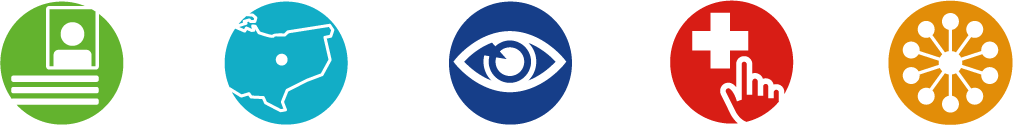 Vision
Health and care professionals have the analytical information they require to run an efficient and effective service for patients e.g. details of bed occupancy and compliance with local and national targets.
Key user outcomes
Access to, and manipulation of, data to enable sophisticated management and forward planning of the healthcare system to be able to:
Respond to immediate pressures.
Do trend analysis.
Plan bed occupancy. 
Support audits.
Staff have a single view of management information across East Kent.
Key requirements
Data architecture agreed e.g. data warehouse (structured data) versus data lake (raw data) architecture
How data hosted and sharing agreed e.g. cloud, shared service or existing solutions
Data quality requirements agreed e.g. how up to date and accurate it needs to be.
Key principles
Data sources across Kent & Medway opened up e.g. most data is already available in the current externally hosted data warehouse but is in silos. 
Expanded and simplified access is required that also allows live or near live time access.
Information governance in place to allow opening up of data sources.
Current position
Over recent years access to health analytics has improved enormously but has tended to be only available in the individual organisations rather than across Kent & Medway.
Access tends to be through business intelligence specialists rather than directly accessible by manager and care professionals.
Little ability to see the exceptions that require management or clinical intervention.
A significant amount of data is already available in the current Kent Integrated Dataset warehouse.
14
Online patient services
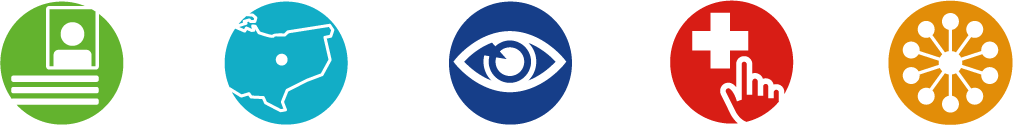 Vision
Patients can access their medical and social care records online and use other online services e.g. book a GP appointment or ask a clinician a question.
Key user outcomes
Patients have electronic access to view their records if they consent
Patient can take responsibility for managing their care if they consent:
Use an online GP appointment service.
Monitor a chronic condition using a mobile app.
Ask a clinician a question.
Patients can get access to general information and guidance
Improve knowledge and health literacy
Look up medical jargon.
Key requirements
Have a single portal so patients experience a seamless service.
Have secure access so that patients are confident that only they (or those they give consent to) have access to their data.
Key principles
Patients get a better service
Improve patient access and convenience.
Improve patient communication with health and care professionals.
Increase patient satisfaction.
Avoid patient inequalities through lack of access to technology and information 
Current position
Over recent years the culture of health care has change from a paternalistic model of care to one which is a partnership between the health care professional and the patient, and where the patient has a responsibility for their own health.
GP practices offering online patient access to comply with their contracts.
15
Expert systems
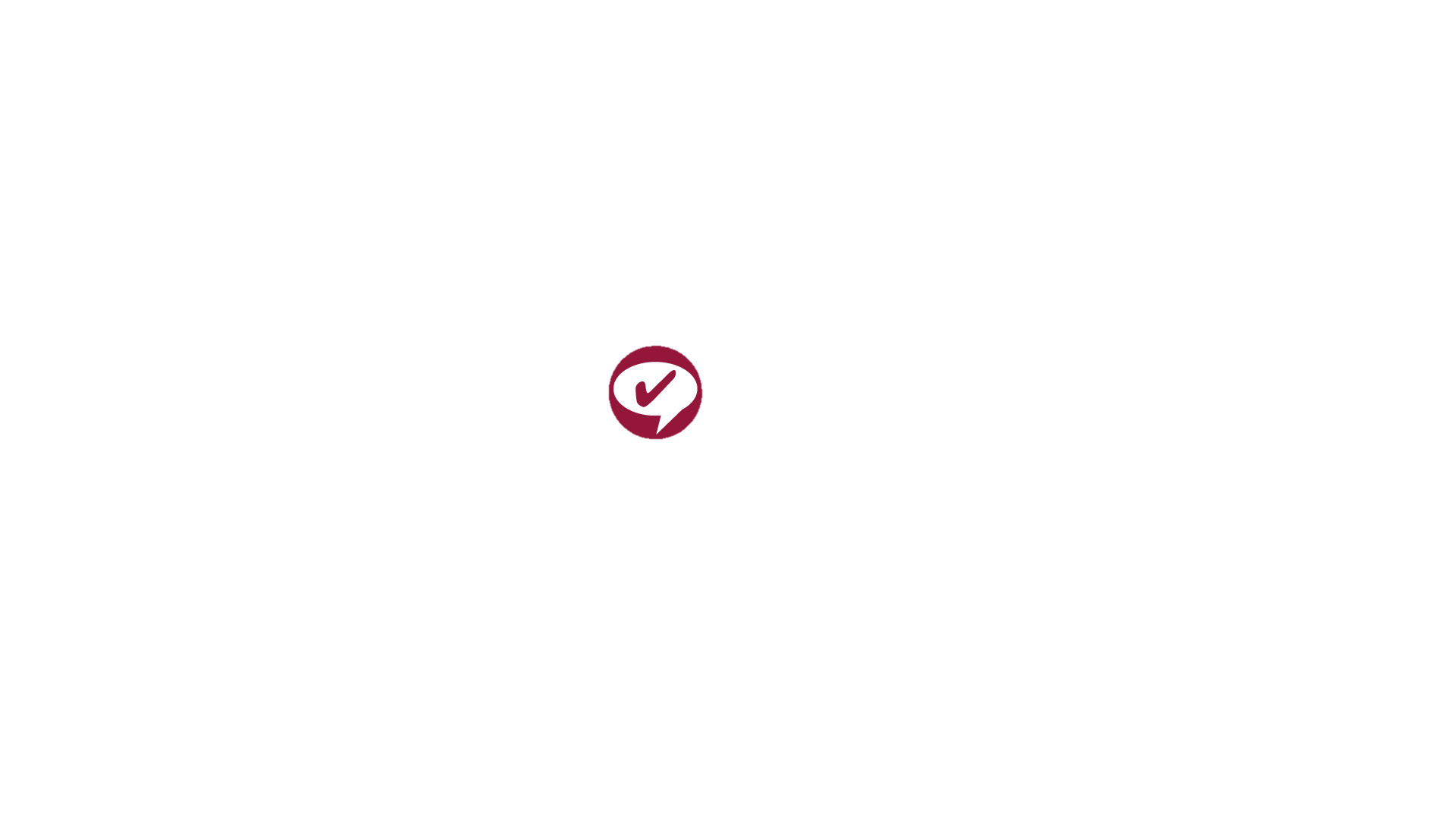 Vision
Health and care professions and patients have access to knowledge bases to support the care processes
Key outcomes
Staff have access to authenticated sources of information to support the care basis 
Patients have access to sources of information that empower them to undertake self care
Key requirements
Patient self health information should be presented as user centric and not be dependent upon the service or underlying system.
Users should only have access to the knowledge data they need to be able to make the right clinical decision.
Key principles
System “easy to use” e.g. should work seamlessly when a clinician is with a patient.
System “proactive rather than reactive/informational” so truly assist users with their work.
System platform (desktop or mobile devices) and location (Hospital, GP surgery or patient home etc.) independent.
IT service is flexible enough to support new models of care.
Support the development of the “Digitally enabled clinician” through professional development/education.
16
Personal digital healthcare
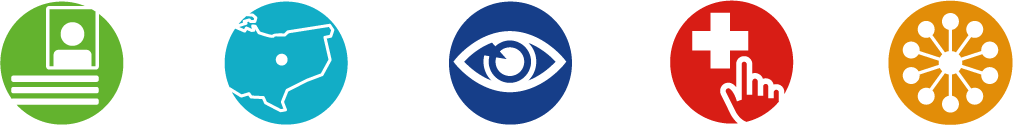 Vision
Patients can use personal technology to support their healthcare e.g. a device can automatically send data to alert their GP. This can be collated and used to inform population health management.
Key user outcomes
Support the digitally connected patient
Use of health promotion and self-management tools to support ability of patients to manage their own conditions 
Support care of patients within their own environment through proactive monitoring of long term conditions, management of early warning triggers, telehealth 
Support the digitally enabled clinician
Tele-education and tele-training for remotely supporting clinicians
Providers can improve both clinical and financial outcomes through use of population health management.
Staff can use the availability of aggregated patient data to support health research.
Key requirements
Use of the full range of current technologies as appropriate to promote self-care and prevention to differing age groups including wearable's, smartphone applications and  assistive technologies.
Identification of systems to support pathway management
Incorporation of use of technology into provider specifications 
Provide an infrastructure that supports all these requirements 24 x 7 and can flex and grow to accommodate new requirements 
Aggregate patient data across multiple health information technology resources.
Key principles
Reduce the rate of urgent care intervention within secondary care through supporting ability to manage patients within their own environment
Support patients with self management of their condition 
Support integrated care delivery within the community 
Support evidence based practice by providing the best available research evidence bearing on whether and why a treatment works.
3. Mapping the vision
Against the STP
Priorities
Implementation approach
18
How do the LDR outcomes map onto the STP strategic themes?
The 7 LDR vision outcomes are prioritised against the STP strategic themes, using the MoSCoW method of prioritisation (Must have (M), Should have (S), Could have (C), and Would like but won't get (W)).
46
50
Key priority
Key priority
19
Implementation approach Kent & Medway are taking to deliver the outcomes
Part 1. Progress to date and intended future direction that each part of Kent & Medway are taking to deliver the agreed outcomes.
20
Implementation approach Kent & Medway are taking to deliver the outcomes
Part 2. Progress to date and intended future direction that each part of Kent & Medway are taking to deliver the agreed outcomes.
4. Capabilities & plans
Digital maturity & capabilities
Deployment trajectories for national capabilities
Current initiatives
Universal capability plans
Information sharing plans
22
Digital Maturity – Kent & Medway providers
As part of a national Digital Maturity review each Trust was scored out of 100 against the national capability groups in the table below. As can be seen the capability groups requiring the most improvement is medicines management and optimisation. Each provider is actively looking into how the maturity of this group can be increased e.g. EKHUFT and MTW both have business case developed and in the case of EKHUFT this has been approved by the Trust Board.
In the table below the position of the Kent & Medway providers out of 239 NHS Trusts are shown.
*
23
Kent & Medway deployment trajectories against national capability group
Based on the current and planned initiatives the predicted improvements in national capabilities trajectories for the Kent & Medway providers are given in the chart below.
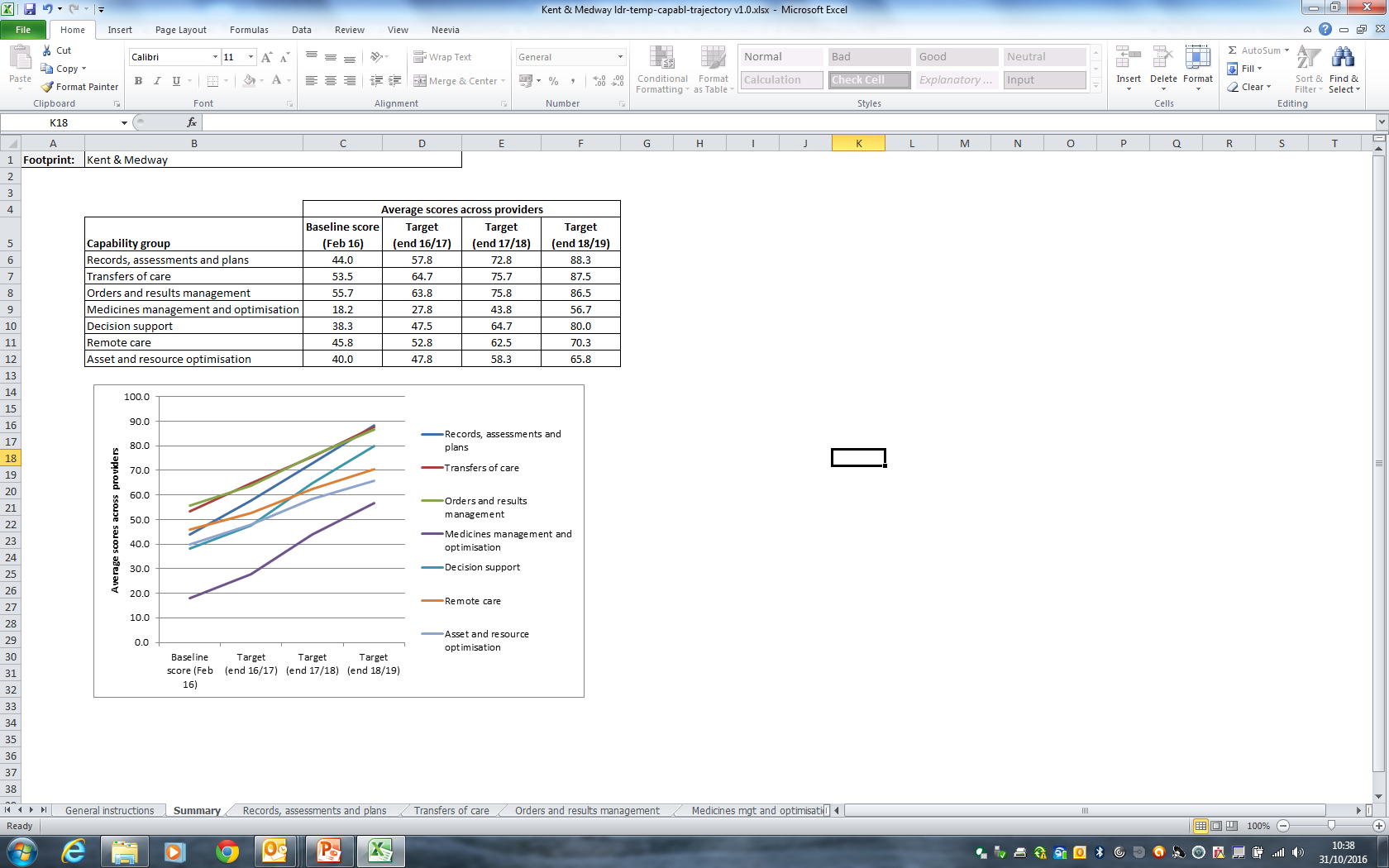 24
Updated summary of current initiatives – Kent & Medway providers page 1
25
Updated summary of current initiatives – Kent & Medway providers page 2
26
Updated summary of current initiatives – Kent & Medway CCGs page 1
27
Updated summary of current initiatives – Kent & Medway CCGs page 2
28
Updated summary of current initiatives – Other Kent & Medway organisations
29
Universal capability plans
Professionals across care settings can access GP-held information on GP-prescribed medications, patient allergies and adverse reactions
Clinicians in Urgent & Emergency Care settings can access key GP-held information for those patients previously identified by GPs as most likely to present (in U&EC) 
Patients can access their GP record 
GPs can refer electronically to secondary care 
GPs receive timely electronic discharge summaries from secondary care 
Social care receive timely electronic Assessment, Discharge and Withdrawal Notices from acute care 
Clinicians in unscheduled care settings can access child protection information with social care professionals notified accordingly 
Professionals across care settings made aware of end-of-life preference information 
GPs and community pharmacists can utilise electronic prescriptions 
Patients can book appointments and order repeat prescriptions from their GP practice
Kent & Medway have initiatives underway to deliver the 10 universal capabilities as defined by NHS England below. These universal capabilities will facilitate operating Paper-free at the Point of Care. Substantive delivery is planned by end-March 2018.
30
Information sharing plans
Key requirements
GPs receive structured clinical documents from acute hospitals at patient discharge [Transfers of care] 
Clinicians can perform medicines reconciliation and contra-indication checking at point of patient admission [Medicines management and optimisation] 
Care professionals are prompted take proactive action for deteriorating patients [Decision support] 
Professionals involved in the care of a patient in crisis can co-ordinate their care through a shared care plan [Records, assessment and plans]
Health and care professionals will need to access and share information, alert, task and notify across care settings. Kent & Medway are evolving initiatives to develop and implement a joint information sharing approach. To extract the most value from the sharing of information, common standards will be adopted e.g. SNOMED-CT to support direct management of care and Dictionary of Medicines and Devices to describe all medicines and devices.
5. Next steps
Implementation plans
Next steps
32
Kent & Medway high level programme plan
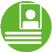 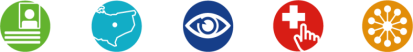 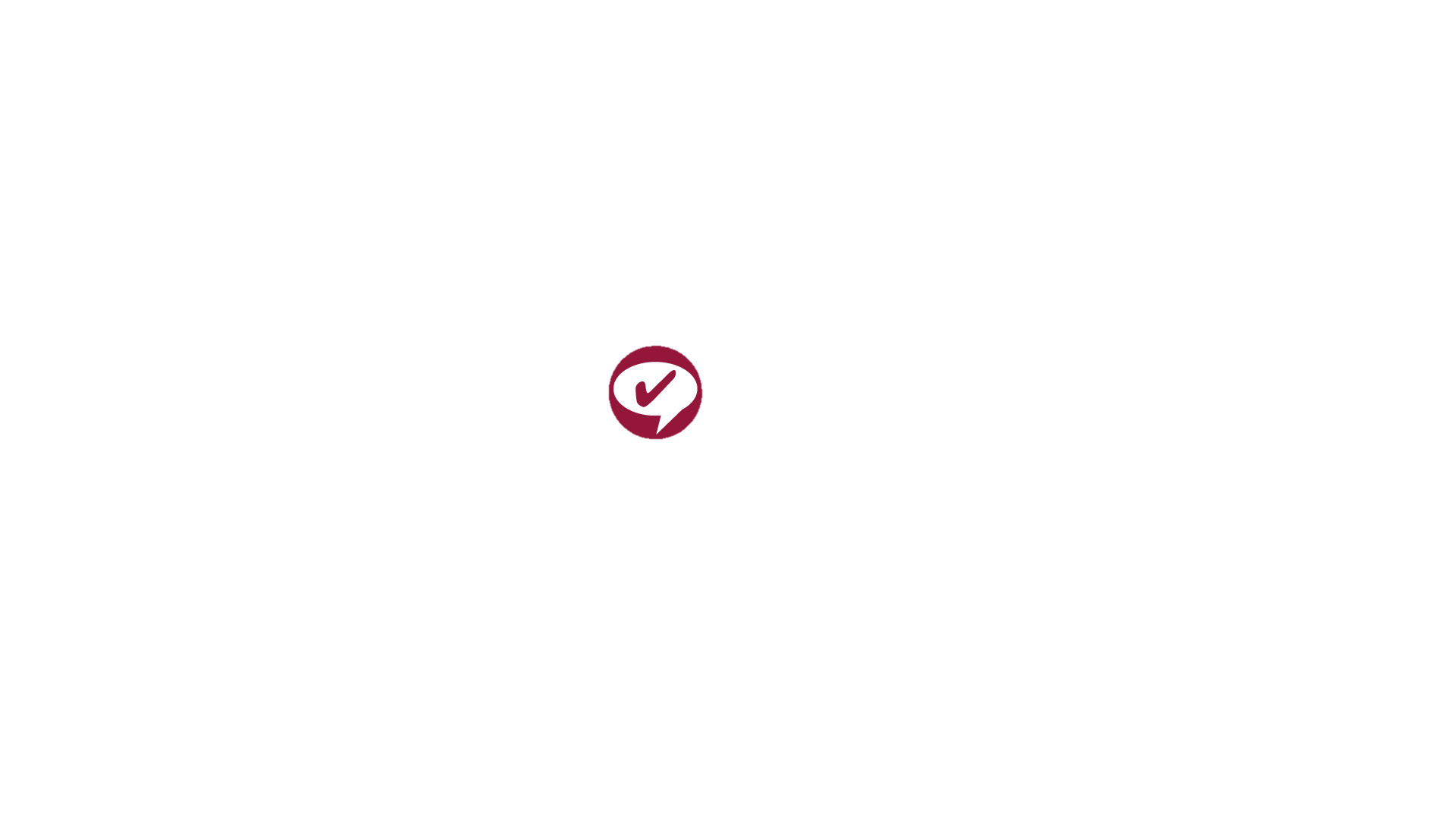 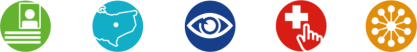 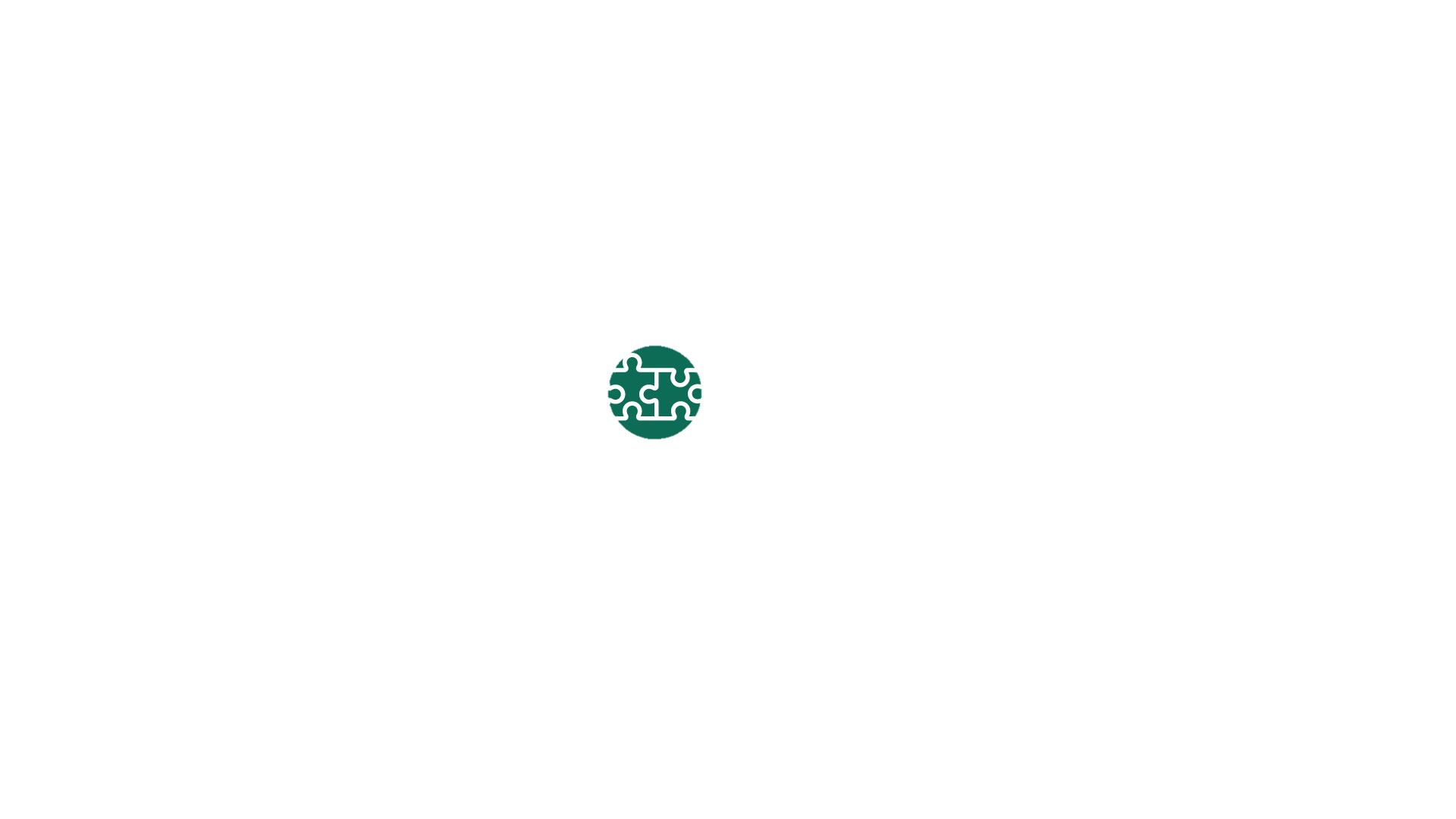 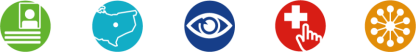 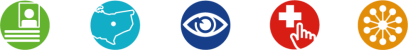 33
Kent & Medway LDR – Next steps
Establish Kent & Medway LDR Delivery Board to oversee implementation of the Kent & Medway LDR.
Engage with care professionals and other stakeholder groups
Take forward the strategy by overseeing the development of a Full Business Case and submitting it for approval
Develop Kent & Medway LDR programmes for major transformational change including deliverables, costs and milestones.
Identify and obtain funding, approvals and initiate design and procurement process.
Agree memorandum of understanding between organisations on the priority and focus for implementation
Embed the Kent & Medway LDR as a core foundation of our Sustainability and Transformation Plans.